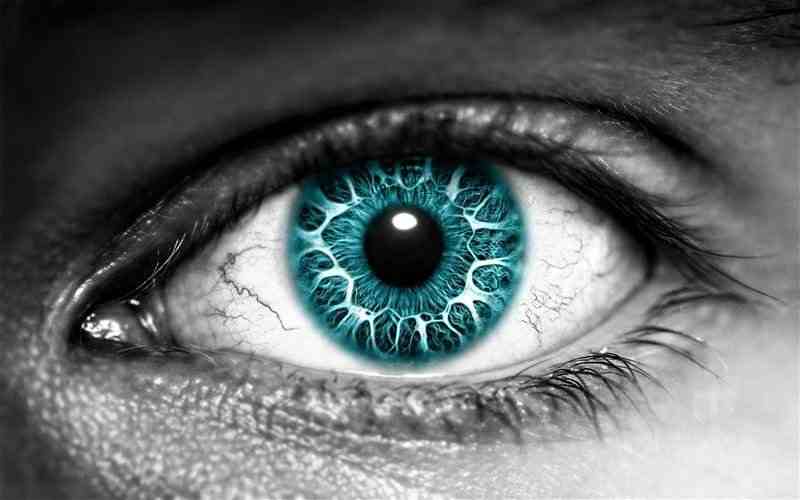 Зорова сенсорна система
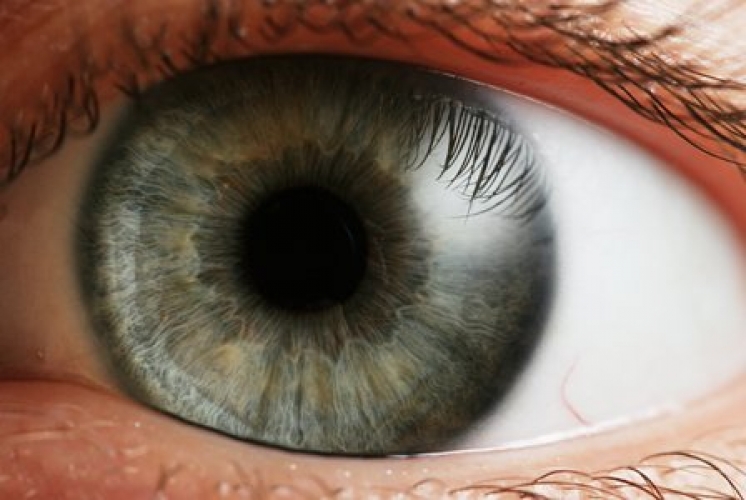 Зорова сенсорна система
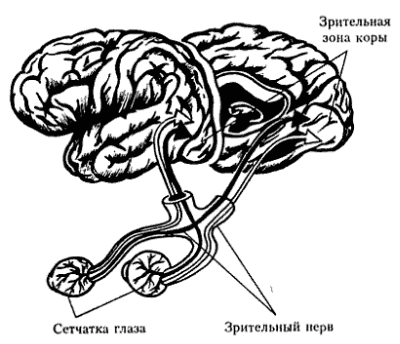 Відділи:
периферичний(око)
провідний(зоровий нерв)
центральний(зоровий центр 
кори кінцевого мозку)
Будова ока
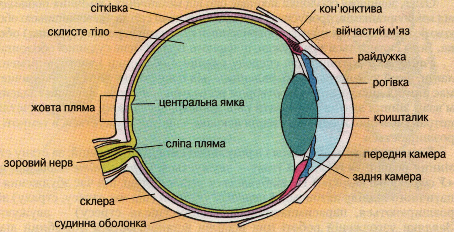 Допоміжні органи ока
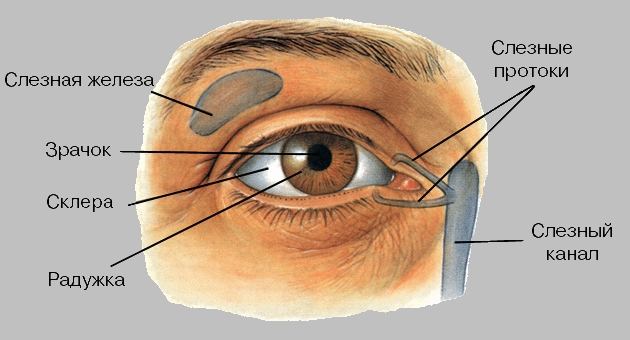 Утворення зображення на сітківці
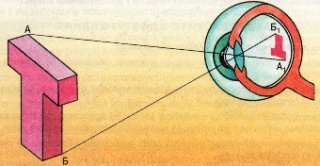 Короткозорість, далекозорість
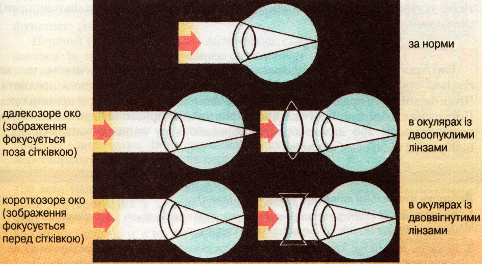 Будова сітківки
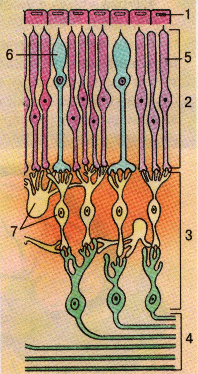 Будова сітківки: 
1-пігментні клітини, 
2-рецепторний шар, 
3-нейрони, 
4-волокна зорового нерва, 5-палички,
6-колбочки, 
7-біполярні клітини.
Будова фоторецепторів
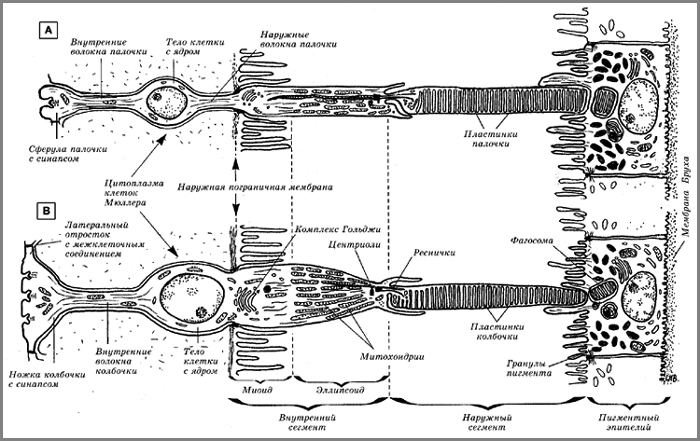 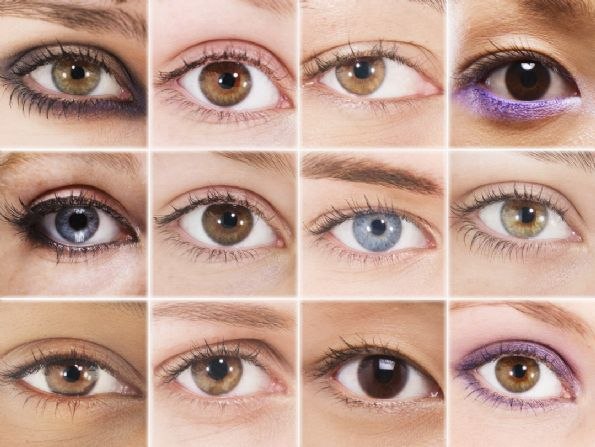 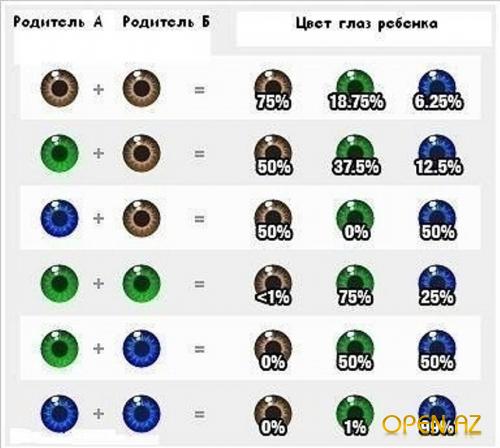 Гетерохромія
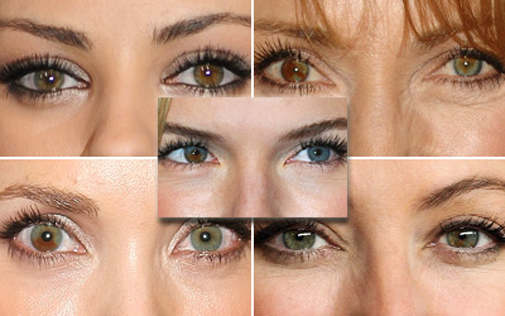 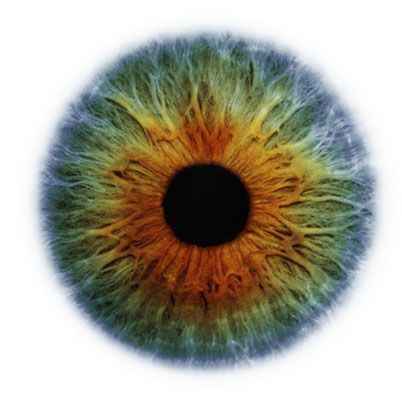 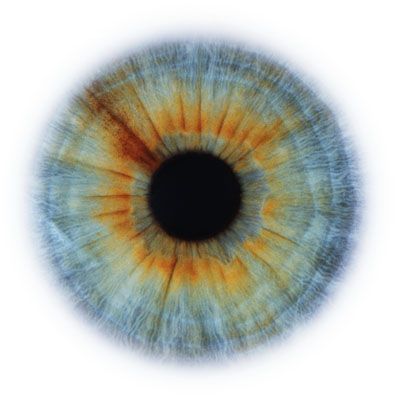 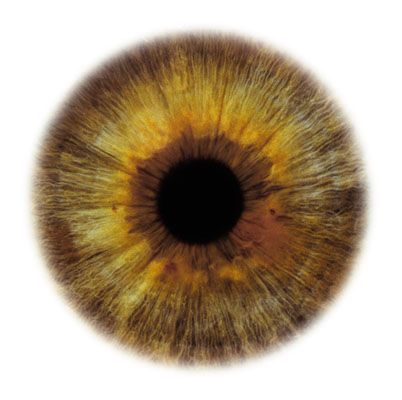 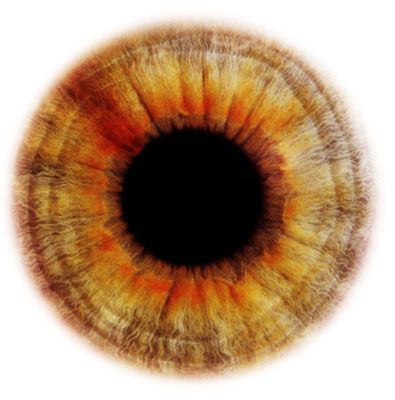 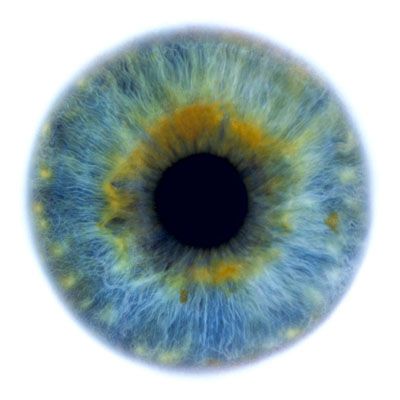 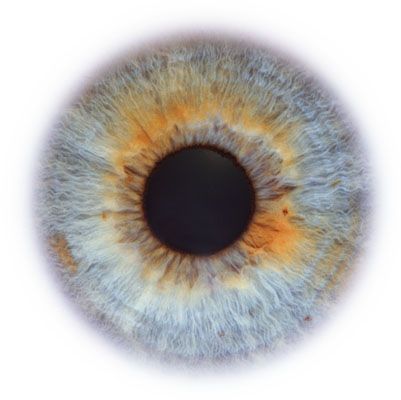 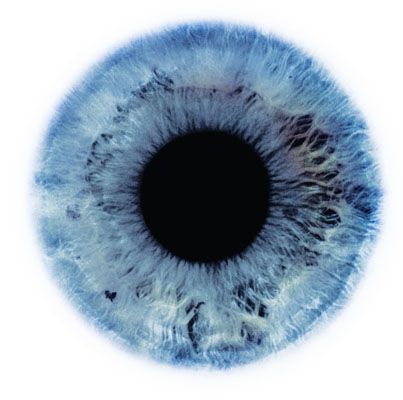 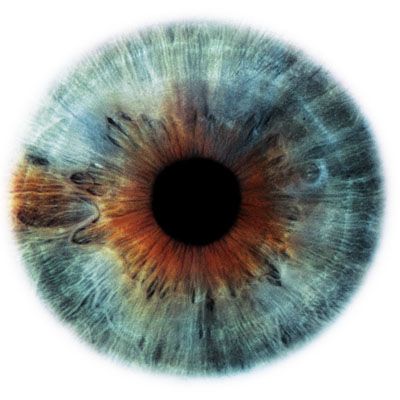 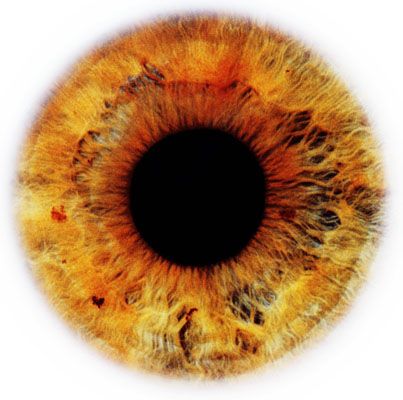 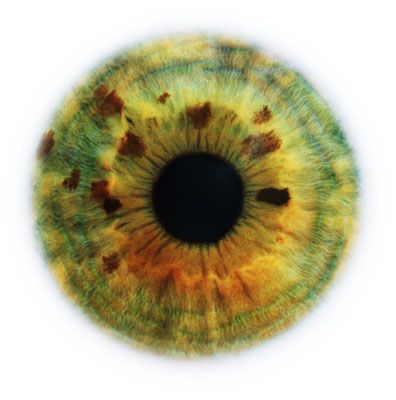 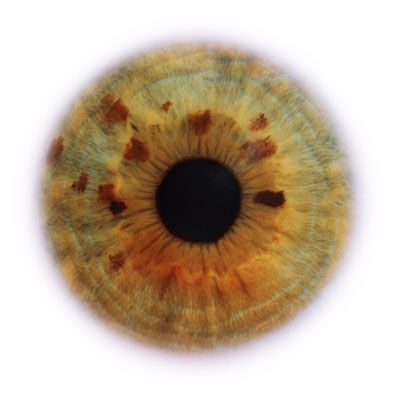 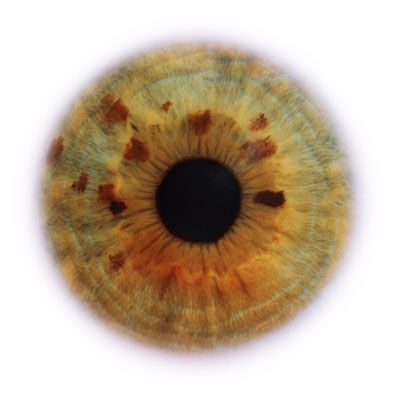 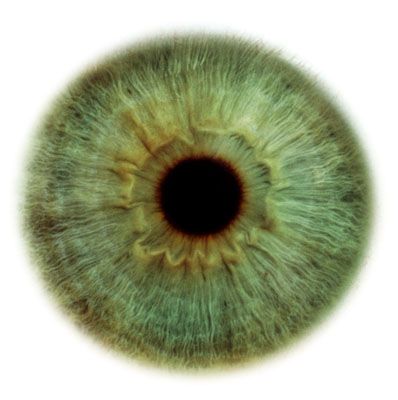 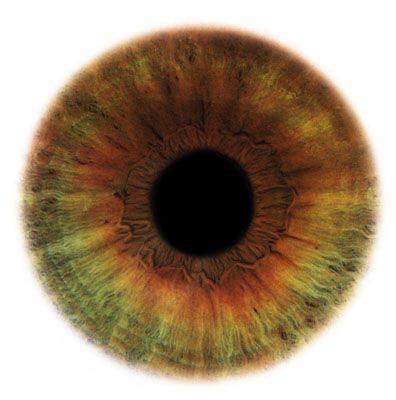 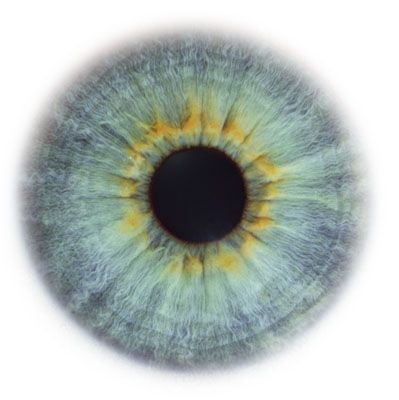 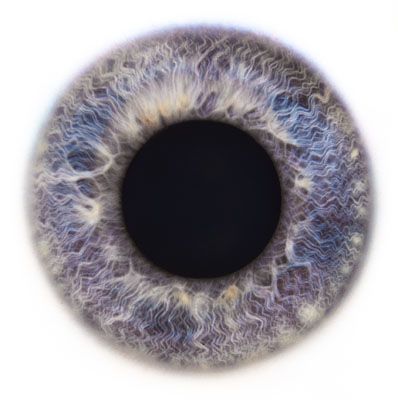 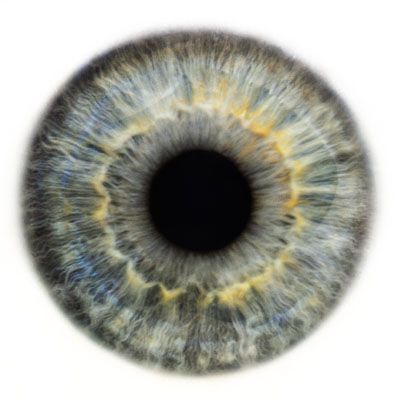 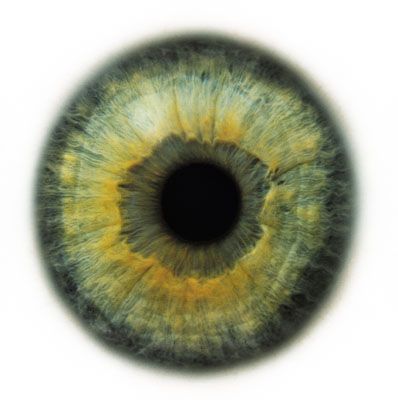 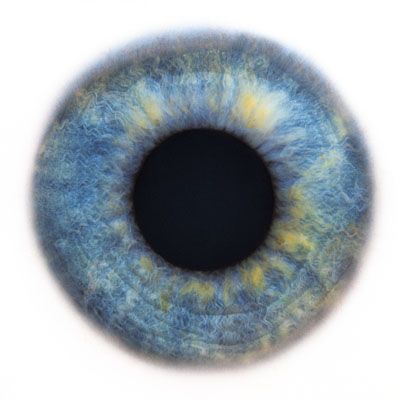 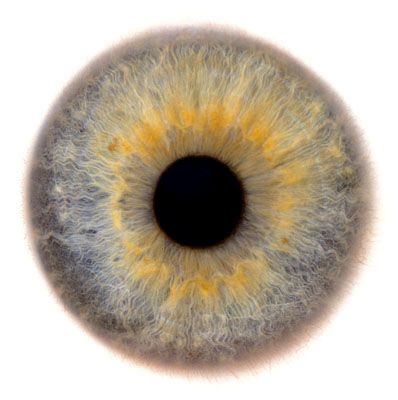 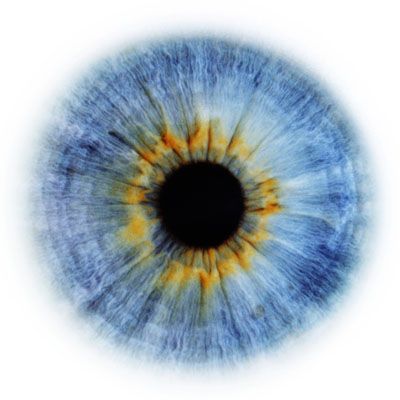 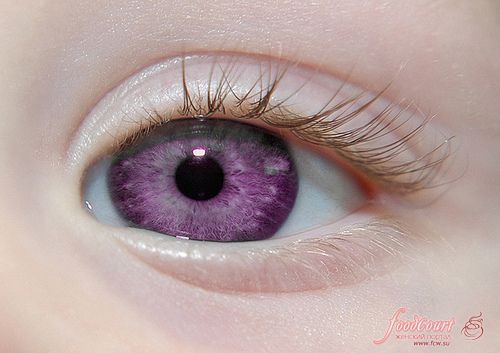 Рідкісний колір очей